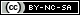 OPS245
Python Scripting
Part 2
Outline
In this lesson you will continue to learn about python scripting by adding logical control statements
If, else, elif
Control Flow Statements - Logic
Without the ability to make decisions, scripts would always perform the same task.
Never changing
See menu.py
Logical structures like if statements allow scripts to respond differently to different conditions.
Understanding the purpose and use of logical structures will allow you to make scripts that perform useful tasks and respond in a flexible manner.
Decision Making
The process of decision making within a script requires that you check a condition.
e.g.
Do these strings match?
Are these numbers equal?
Is this file executable?
If that condition is True, the script runs some code, if not, it doesn't run it.
run if1.py (but don't look in it yet)
If Statements
Just like in bash, python has if statements to allow us to run code only when certain conditions are met.
The format is:
if condition:
  #block of code
If the condition is True, run the block of code.
If the condition is False, do not run the block of code.
Conditions in Python
Strings, integers, and floats will use the same set of comparison conditions:
A == B 	– True if the value of A is equal to the value of B
A != B 	– True if the value of A is different than (not equal to) the value of B
A < B 	– True if the value of A is less than the value of B
A > B 	–  True if the value of A is greater than the value of B
A <= B 	– True if the value of A is less than or equal to the value of B
A >= B 	–  True if the value of A is greater than or equal to the value of B
For ints and floats, that’s pretty straightforward.
String Comparisons
When using conditions with strings, the strings are compared character by character.
If they differ, the unicode value of the nth character in each string is compared just like an int.
If one string is longer, but they match up to the end of the shorter string (e.g. ‘team’ and ‘teamwork’) the string with more characters is greater.
If they differ before that point, the character difference counts (e.g. tear and teamwork).
Letters later in the alphabet are ‘bigger’.
Indentation in Python
Notice the block of code inside the if statement was indented.
Unlike bash’s then and fi to define the block, python uses the indentation.
The end of the indented block is the end of the if statement.
With the exception of else, and elif.
Which do not get indented.
They behave the same way they did in bash.
If statements - Else
Now that we have basic if statements and condition checking, we can move on to some more complex issues.
What if you want to run some code if a condition is True, but other code if it is False?
Perhaps check that a file exists. If it does, do something with it. 
If it does not exist, warn the user and exit gracefully.
You can already do this with two separate if statements.
See twoIf.py
If Statements – Else cont.
Using multiple if statements in the way twoIf.py does works.
It is not outright 'wrong'
But it is inefficient.
You are checking the same condition twice.
There is special syntax to allow us to run a different block of code if the condition evaluates to False.
See if2.py
Nested If statements
The code that you run inside the block can be as complex or as simple as you need it to be.
The interior block can even include its own if statements as long as they are completely contained inside the outer if.
See if3.py
Note the several layers of indentation.
The internal if could even have its own else statements (and these could have internal ifs, etc).
See if4.py
Elif statements in Python
The logic behind else and elif is the same as it was in bash:
If the original condition was False, you can check another condition with elif
If all the conditions (the original if, and any elifs) were false, the code after else gets run
if condition:
  #block of code
elif anothercondition:
  #a different block of code
elif maybeanothercondition:
  #and another block of code to run
else:
  #only if the conditions came back false.
Nested If Statements
If you need to nest if statements in python, just follow the indentation.
if grade >= 80:
  print(‘That is an A’)
  if grade >= 90:
    print(‘Better yet, that is an A+’)
Boolean Variables
A Boolean variable has two possible values:
True or False
Like a light switch or a binary bit, it is ON or OFF.
When you’ve been using conditions they actually evaluate to a Boolean
5 == 5 is True
5 > 245 is False
Look back at the conditions you’ve used so far.
They will all evaluate to either True or False.
Compound Conditions
It is possible that what you are trying to check does not fit in a single normal condition.
Using or and and you can combine two conditions together.
	if <condition> and <condition>:
	if <condition> or <condition>:
These both combine the conditions on each side to evaluate the combined value to True or False
Summary
In this lesson you have learned how to use some logical control statements using python.
This allows your scripts perform differently under different conditions.